فصل اول
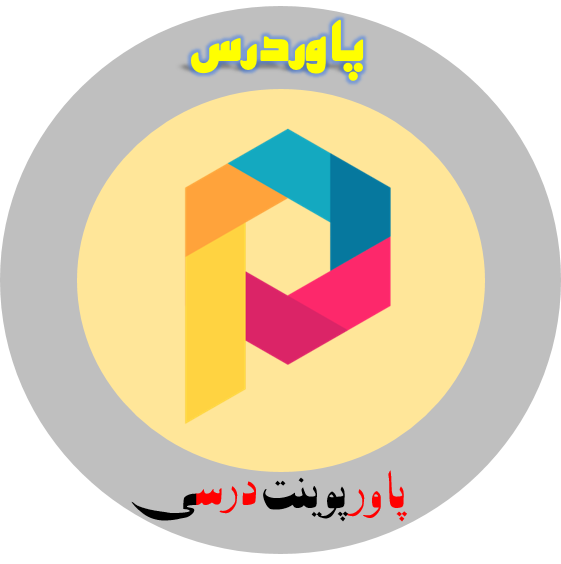 سال نهم
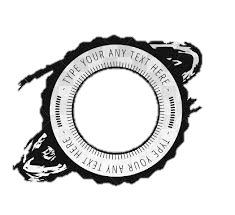 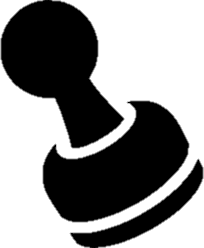 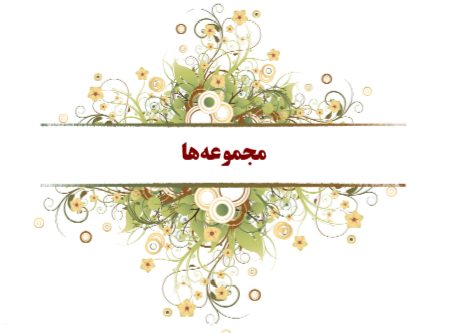 درفایل اصلی لوگو فروشگاه وجود ندارد.
نمونه
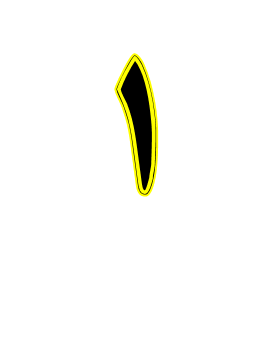 http://powerdars.farafile.ir/
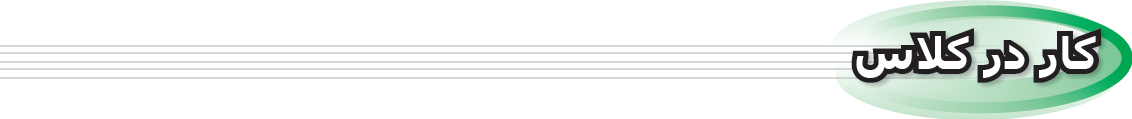 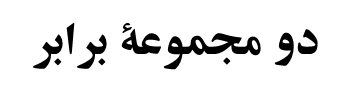 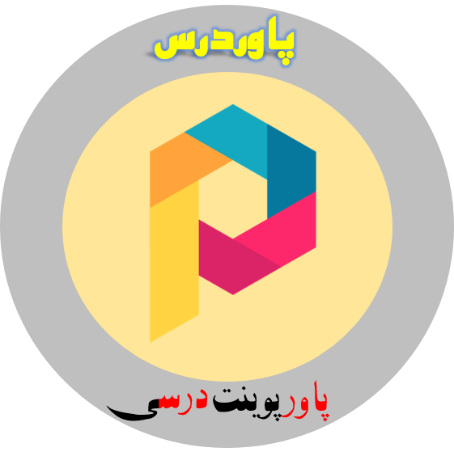 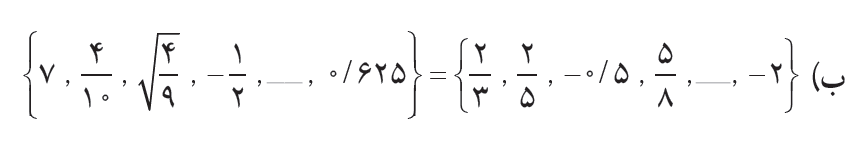 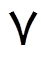 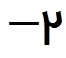 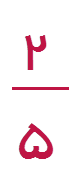 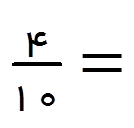 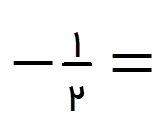 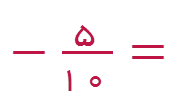 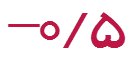 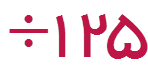 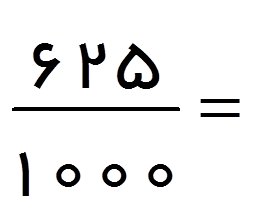 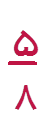 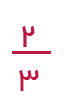 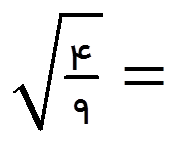 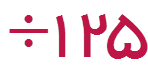 http://powerdars.farafile.ir/
سوال)اگر                  باشد درستی یانادرستی عبارت های زیررا مشخص کنید.
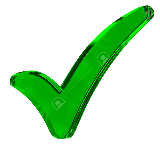 ×
×
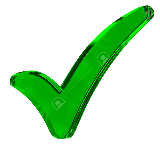 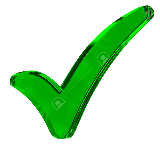 ×
سوال)اگر                                   باشد درستی یانادرستی عبارت های زیررا مشخص کنید.
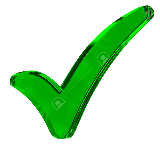 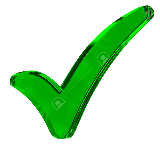 ×
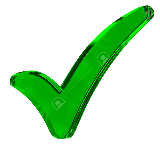 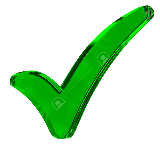 ×
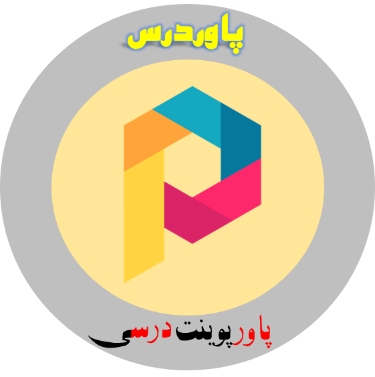 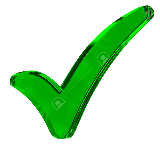 ×
اجتماع:اجتماع دومجموعه         شامل عضوهایی است که حداقل دریکی ازدومجموعه        باشد.
نماد=
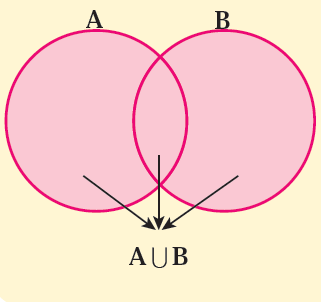 1- حداقل دریکی ازدومجموعه
2- در   یا    باشد.
3- یا
کلمه
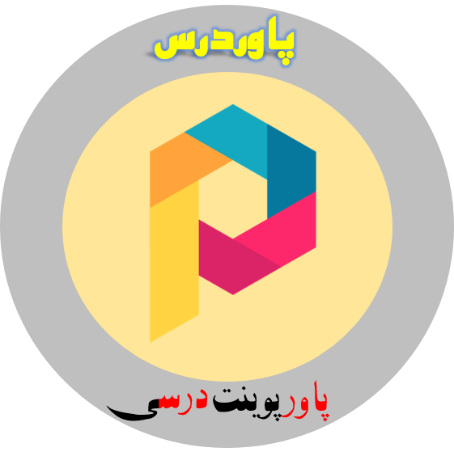 http://powerdars.farafile.ir/
سوالات مربوط به اشتراک واجتماع وتفاضل:
نکته:
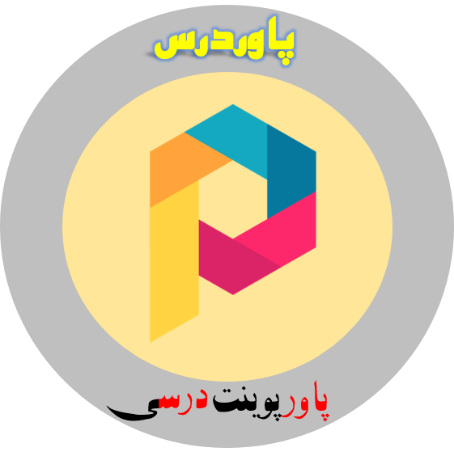 http://powerdars.farafile.ir/
نکته1:     بدون آکولاد نمی آید به جز     ونام خودش.
نکته2: در    اگر اول وآخر یک آکولادحذف کنیم هرچیزی باقی بماند باید عضو مجموعه مورد نظرباشد.
نکته3: در    هرچیزی داده شود عیناً درداخل مجموعه باشد.
نکته4: تعداد عضوهای مجموعه    رابانماد        نمایش می دهیم.
نکته5:
سوال)اگر                    و                     باشد آنگاه برای       چند نمودار ون می توان رسم کرد؟
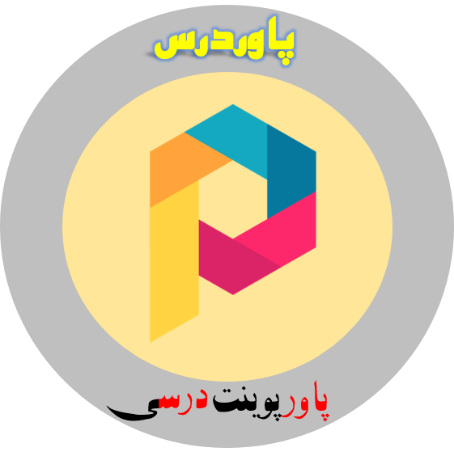 http://powerdars.farafile.ir/
سوال
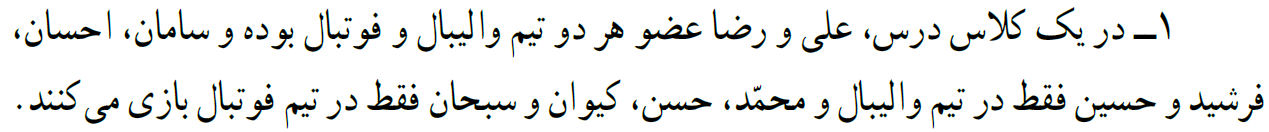 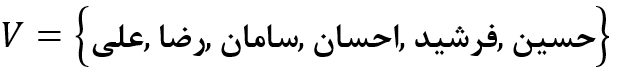 سامان
احسان
فرشید
حسین
محمد
حسن
کیوان
سبحان
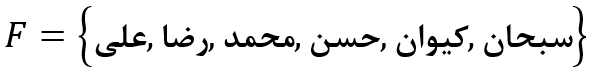 علی

رضا
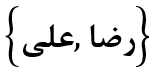 دانش آموزانی که در هر دو تیم عضویت دارند .
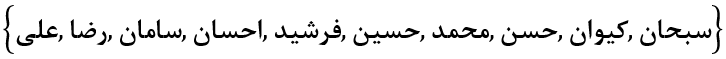 دانش آموزانی که حداقل در یکی از دو تیم عضویت دارند .
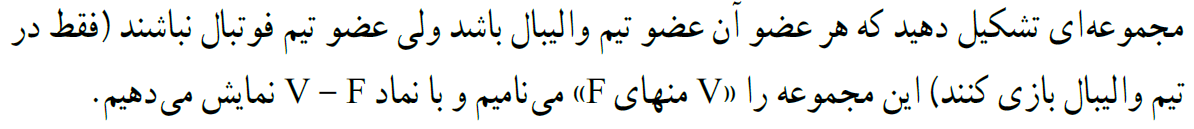 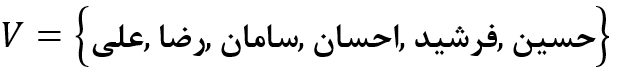 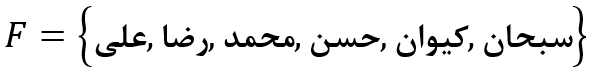 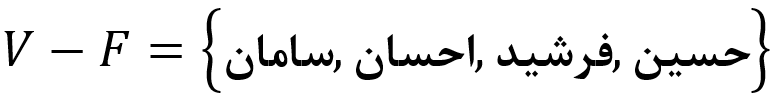 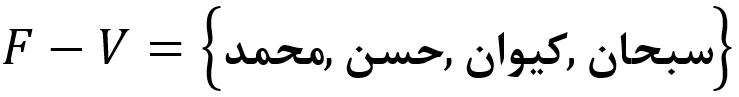 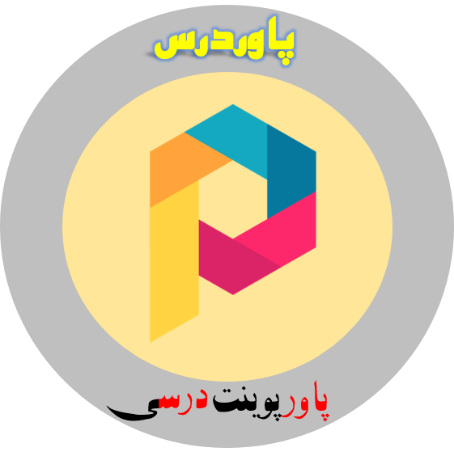 http://powerdars.farafile.ir/
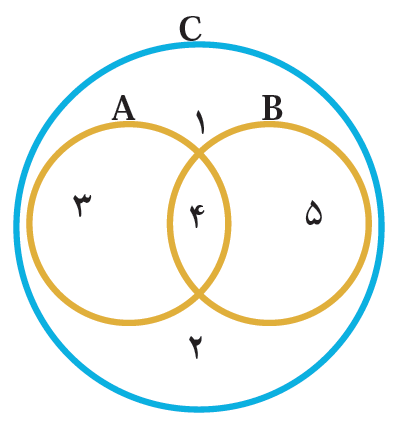 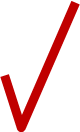 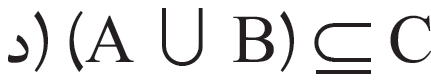 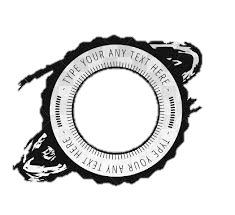 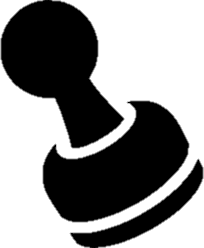 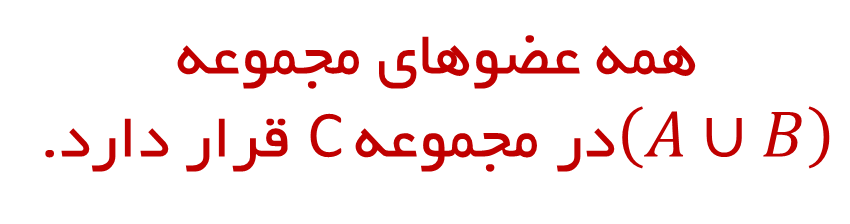 نمونه
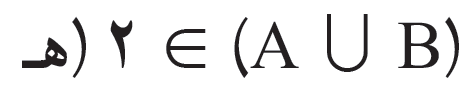 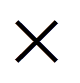 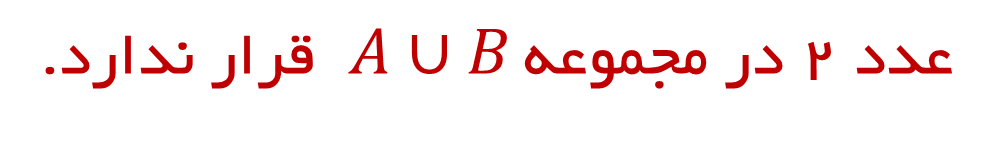 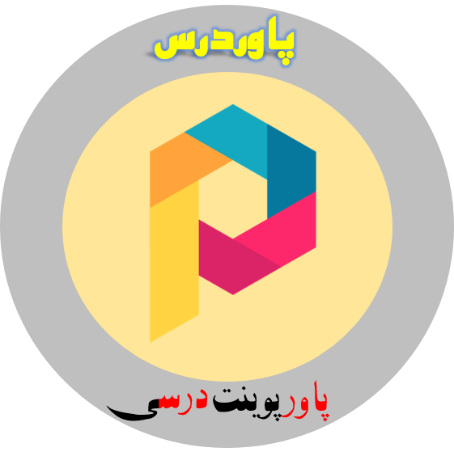 http://powerdars.farafile.ir/
سوال:
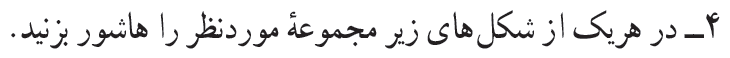 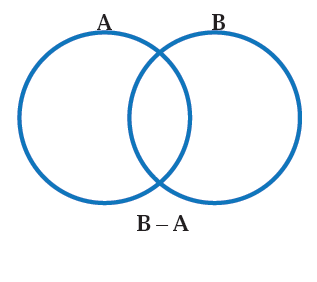 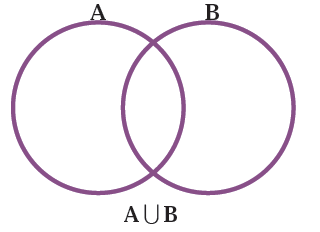 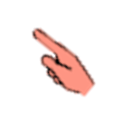 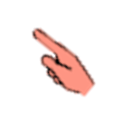 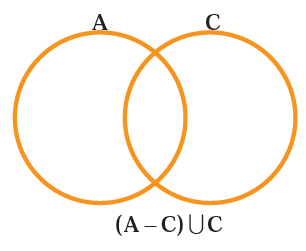 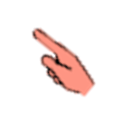 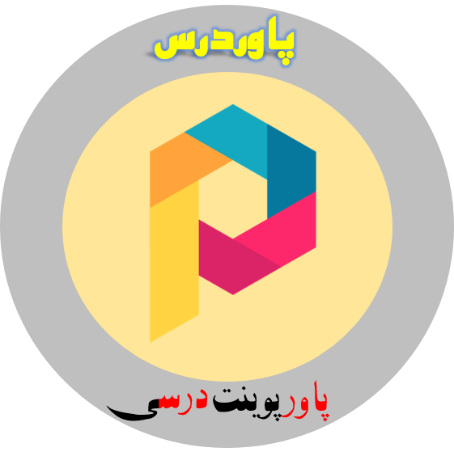 http://powerdars.farafile.ir/
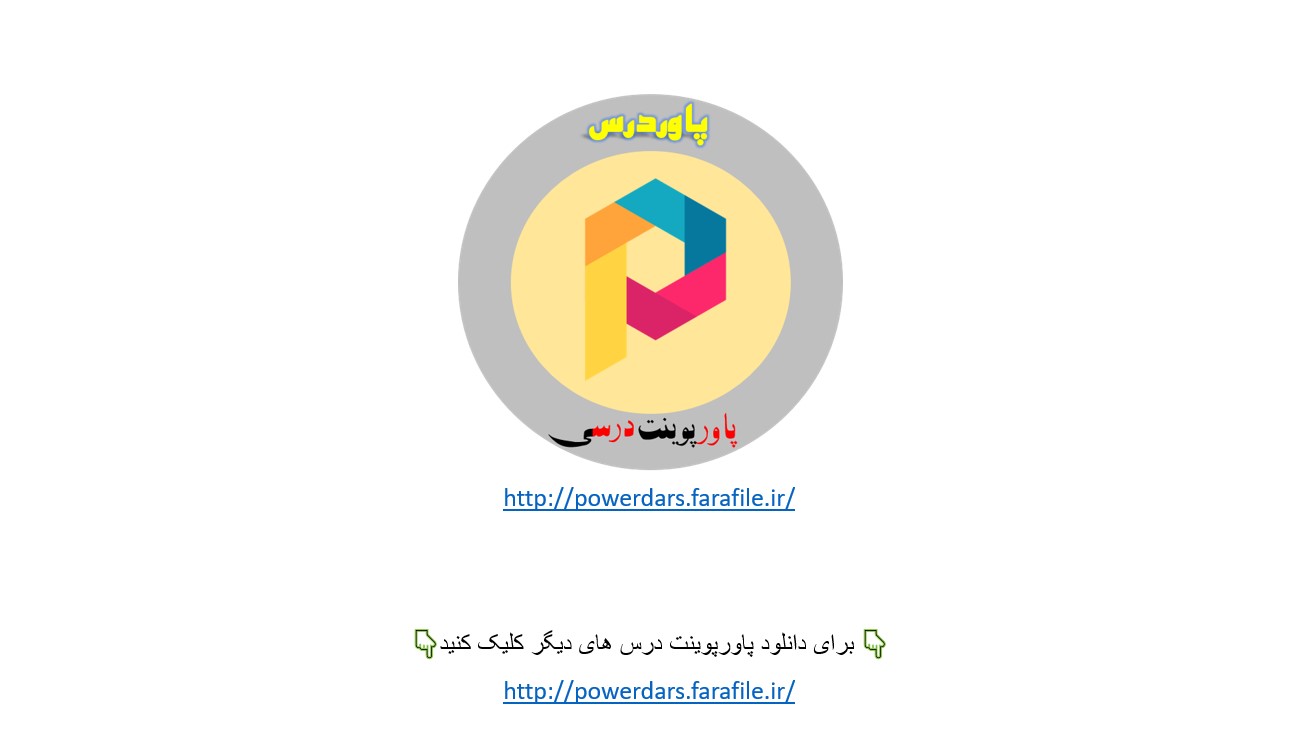 http://powerdars.farafile.ir/